Pilotprojekt Schüler-Feedback
Einbettung des Themas ins Seminar Pädagogik
Erfahrungen aus dem Pilotprojekt Schüler-Feedback
Einführung im Seminar
Feedback als Bestandteil der Kommunikation
1. Feedback als Bestandteil der Kommunikation
Man kann nicht nicht kommunizieren…
Beispiele: 
Bewusst: 	Ich gebe Zustimmung, ich nicke
Unbewusst: Ich schlafe während des Gesprächs ein
Spontan:  „Wunderbar, herzlichen Dank!“
Verbal, in Worten:  „Nein, das ist es nicht.“
Nonverbal, wortlos:  Ich verlasse eilig das Zimmer
Formal:  Ich fülle einen Fragebogen aus 
Nichtformal: Ich klatsche freudig Beifall
Erfahrungen aus dem Pilotprojekt Schüler-Feedback
Einführung im Seminar
Feedback als Bestandteil der Kommunikation
Feedback geben, Feedback erhalten
2. Feedback geben
1)	Feedback ist beschreibend

Statt „Das war langweilig.“ –

„Ich hatte das Gefühl, dass die Studierenden unruhig waren. Woran könnte das gelegen haben?“
[Speaker Notes: Beschreibend steht im Gegensatz zu bewertend, interpretierend oder Motive suchend. 
Versuchen Sie zunächst das Beobachtete zu beschreiben, um erst danach Schlüsse zu ziehen. 
Bewertungen gleich zu Beginn aktivieren die Verteidigungshaltung Ihres Gegenübers. 
Es ist hilfreich sachlichen und gefühlsmäßigen Informationsgehalt zu benennen und die Eindrücke in der Ich-Form auszusprechen.]
2. Feedback geben
2)	Feedback ist angemessen

Statt „Was haben Sie sich dabei gedacht?“ –

„Wie würden Sie die Situation aus Ihrer Sicht beurteilen? Ich hätte einige Ideen, die bei mir in einer solchen Situation geholfen haben.“
[Speaker Notes: Es kann demotivierend wirken, wenn ich die Situation des Gesprächspartners nicht ausreichend berücksichtigen. 
Wenn möglich sollten Sie der eigenen Verfassung und jener der Feedback-Empfänger/in Rechnung tragen.]
2. Feedback geben
3) 	Feedback ist konstruktiv


Sandwich-Technik (Lob – Kritik- Lob)
[Speaker Notes: Es orientiert sich am Entwicklungspotenzial einer Person, auch wenn es Schwächen zu nennen gilt. 
Wie ein Sandwich: Starten Sie mit etwas Positivem und schaffen Sie so die Atmosphäre für eine konstruktive Kritik. 
Ein positiver Schluss kann ebenfalls helfen.]
2. Feedback geben
4)	Feedback erfolgt rechtzeitig 

Statt mehrere Tage verstreichen zu lassen –

das Feedback so bald wie möglich geben.
[Speaker Notes: Feedback ist wirksamer, wenn die Zeit zwischen dem betreffenden Verhalten und der Information für die Wirkung dieses Verhaltens kurz ist. 
Beziehen Sie sich außerdem auf eine begrenzte Beobachtung, um an einem Punkt auch wirklich ansetzen zu können.]
2. Feedback geben
5)	Feedback ist klar und genau formuliert

Statt „Das war alles gut.“ –
„Mir hat gefallen, wie Sie die Studierenden durch Rückfragen aktiviert haben.“

Statt „Das war alles schlecht.“ –
„Aufgrund des Lärmpegels am Ende der Veranstaltung hatte ich den Eindruck, dass die Studierenden noch offene Fragen hatten.“
[Speaker Notes: Je besser Sie Ihr Feedback formulieren, desto eher kann es der Empfänger verstehen. 
Er kann seine eigene Reaktion mit der Absicht des Feedbackgebers vergleichen. Auch zu ungenaues positives Feedback kann demotivierend wirken.]
2. Feedback erhalten
Grundeinstellung: Feedback ist eine Chance
Aktiv zuhören
Verhalten gegebenenfalls erklären, nicht rechtfertigen
Die Haltung: echtes Interesse an Rückmeldungen; Lehrerprofessionalität!; keine Beurteilung der Lehrer!

Weiterführende Literatur: 
Watzlawick, P.; Beavin, J. H.; Jackson, D. D. (1996). Menschliche Kommunikation. Formen, Störungen, Paradoxien. Bern: Verlag Hand Huber, 9. Aufl.
Fengler, J. (2009). Feedback geben. Strategien und Übungen. Weinheim: Beltz, 4. Aufl.
Erfahrungen aus dem Pilotprojekt Schüler-Feedback
Einführung im Seminar
Feedback als Bestandteil der Kommunikation
Feedback geben, Feedback erhalten
Feedback im Unterricht: Hattie
3. Feedback im Unterricht: z.B. Hattie
Feedback = Rückmeldung
Feedbacknehmer und Feedbackgeber => Haltung! -> Werte 
Studien: Wirksamkeit von Feedback
Feedback wird wirksam, wenn es der Lehrperson von den Lernenden gegeben wird
Lernen sichtbar machen!
Effektstärke von 0,78 => zählt zu den wirkungsmächtigsten Faktoren (trotz Kritik noch relevant!)
[Speaker Notes: 1+2. Der Feedbacknehmer bittet den Feedbackgeber um eine Rückmeldung zu seinem Handeln; nicht Kompetenz sondern Haltung ist hier entscheidend: Bereitschaft zur Veränderung -> Offenheit => Haltung = Wollen und Werte (nach Hattie)
Wirksamkeit Feedback: viel Feedback im U, nicht wirksam, z.B. Lob; häufig Feedback durch Mitschüler und falsch
Was Lernende verstehen, wissen, wo sie Fehler machen, falsche Vorstellungen haben, wo es ihnen an Engagement fehlt; Entscheidende Fragen des Unterrichts: Sind die Ziele erreicht? Wurden die Inhalte verstanden? Zeigten sich die Methoden als sinnvoll? Konnten die Medien zielführend eingesetzt werden? => darauf können nur die Lernenden antworten => dann kann Unterricht passend geplant werden
Dann können Lehrer und Lerner miteinander synchronisiert werden und wirksam sein und Lernen sichtbar gemacht werden
Feedback kann die Lücke schließen zwischen dem was verstanden wurde und verstanden werden soll (Kritik hier relativ, da bei diesem Thema eigene Studien von Hattie und nicht ausschließlich Metastudien)]
Erfahrungen aus dem Pilotprojekt Schüler-Feedback
Einführung im Seminar
Feedback als Bestandteil der Kommunikation
Feedback geben, Feedback erhalten
Feedback im Unterricht: Prof. Hattie/Prof. Zierer
Lehren heißt Lernen mit den Augen der Schüler zu sehen
Kenne deinen Einfluss => Dialog
3. Feedback im Unterricht: z.B. Hattie
Aufgabenbezogenes Feedback
„Du musst dir mehr zum Vertrag von Versailles aneignen“
Prozessbezogenes Feedback
„Du musst dir diesen Text umschreiben, indem du auf die beschreibenden Worte achtest, die du verwendet hast, sodass die Lesenden die Nuancen dessen, was du ausdrücken willst, verstehen.“
Feedback zur Selbstregulation
„Du kennst ja schon die wesentlichen Merkmale für den Einstieg bei einer Argumentation. Prüfe, ob du sie in deinem ersten Abschnitt berücksichtigt hast.“
Personen Feedback
„Du bist eine wirklich gute Schülerin“, „Gut gemacht!“
[Speaker Notes: Feedback Ebenen: 
1. Arbeit ist richtig oder falsch; Feedback = Anleitung; gibt dem Lernenden Rückmeldung darüber, welche Aufgaben der Lernende lösen kann und welche nicht
	Wie gut wurde die Aufgabe erledigt; richtig oder falsch? Schulaufgabe herausgeben, was richtig, was falsch Wohin gehe ich? Was sind meine Ziele?
2. Diese Art Feedback zielt direkter auf die Verarbeitung von Informationen oder auf Lernprozesse ab, die für das Verstehen der Aufgabe benötigt werden; gibt dem Lernenden Rückmeldung darüber, wie sich sein 	Fortschreiten im Lernen zeigt, was gut läuft und was schlecht Welche Strategien sind erforderlich, um die Aufgabe zu bearbeiten; gibt es andere nutzbare Strategien?
	Nach SA: Lernprozess bis zur SA: Wie oft HA erledigt, was falsch bis zur SA Wie komme ich voran? Welcher Fortschritt wurde in Richtung Ziel gemacht?
3. Ein solches Feedback hat einen wesentlichen Einfluss auf die Selbstwirksamkeitsüberzeugung der Lernenden über sich selbst als Lernende, sodass Lernende ermuntert werden, wie sie besser und einfacher mit der 	Aufgabe fortfahren können; gibt dem Lernenden Rückmeldung darüber, welche Schritte als nächstes von ihm zu gehen sind, um sich zu verbessern Welches Wissen und Verständnis ist zwingend nötig, um zu 	verstehen, was du gerade machst? Selbstprüfung, Steuerung des Vorgehens und der Aufgaben Nach SA: nächste Ziele, wie kann Schüler Ziele erreichen Wie geht es weiter? Welche nächsten Aktivitäten müssen 	ergriffen werden, um den einen größeren Fortschritt zu machen?
4. Richtet sich an das Selbst und zu wenig an die Aufgabe; gibt dem Lernenden Rückmeldung zu personenbezogenen Eigenschaften (Lob, Tadel) Bewertung der eigenen Person und Gefühle bezüglich des Lernens
	Lob „das hast du gut gemacht“ Wohldosiert einsetzen, sonst lernt Schüler nur, um gelobt zu werden]
3. Feedback im Unterricht: z.B. Hattie
Aufgabenbezogenes Feedback
„Du musst dir mehr zum Vertrag von Versailles aneignen“
Prozessbezogenes Feedback
„Du musst dir diesen Text umschreiben, indem du auf die beschreibenden Worte achtest, die du verwendet hast, sodass die Lesenden die Nuancen dessen, was du ausdrücken willst, verstehen.“
Feedback zur Selbstregulation
„Du kennst ja schon die wesentlichen Merkmale für den Einstieg bei einer Argumentation. Prüfe, ob du sie in deinem ersten Abschnitt berücksichtigt hast.“
=> Was sind die nächsten Schritte, damit es das nächste Mal besser läuft?!
Personen Feedback
„Du bist eine wirklich gute Schülerin“, „Gut gemacht!“
[Speaker Notes: Feedback Ebenen: 
1. Arbeit ist richtig oder falsch; Feedback = Anleitung; gibt dem Lernenden Rückmeldung darüber, welche Aufgaben der Lernende lösen kann und welche nicht
	Wie gut wurde die Aufgabe erledigt; richtig oder falsch? Schulaufgabe herausgeben, was richtig, was falsch Wohin gehe ich? Was sind meine Ziele?
2. Diese Art Feedback zielt direkter auf die Verarbeitung von Informationen oder auf Lernprozesse ab, die für das Verstehen der Aufgabe benötigt werden; gibt dem Lernenden Rückmeldung darüber, wie sich sein 	Fortschreiten im Lernen zeigt, was gut läuft und was schlecht Welche Strategien sind erforderlich, um die Aufgabe zu bearbeiten; gibt es andere nutzbare Strategien?
	Nach SA: Lernprozess bis zur SA: Wie oft HA erledigt, was falsch bis zur SA Wie komme ich voran? Welcher Fortschritt wurde in Richtung Ziel gemacht?
3. Ein solches Feedback hat einen wesentlichen Einfluss auf die Selbstwirksamkeitsüberzeugung der Lernenden über sich selbst als Lernende, sodass Lernende ermuntert werden, wie sie besser und einfacher mit der 	Aufgabe fortfahren können; gibt dem Lernenden Rückmeldung darüber, welche Schritte als nächstes von ihm zu gehen sind, um sich zu verbessern Welches Wissen und Verständnis ist zwingend nötig, um zu 	verstehen, was du gerade machst? Selbstprüfung, Steuerung des Vorgehens und der Aufgaben Nach SA: nächste Ziele, wie kann Schüler Ziele erreichen Wie geht es weiter? Welche nächsten Aktivitäten müssen 	ergriffen werden, um den einen größeren Fortschritt zu machen?
4. Richtet sich an das Selbst und zu wenig an die Aufgabe; gibt dem Lernenden Rückmeldung zu personenbezogenen Eigenschaften (Lob, Tadel) Bewertung der eigenen Person und Gefühle bezüglich des Lernens
	Lob „das hast du gut gemacht“ Wohldosiert einsetzen, sonst lernt Schüler nur, um gelobt zu werden]
Erfahrungen aus dem Pilotprojekt Schüler-Feedback
Einführung im Seminar
Feedback als Bestandteil der Kommunikation
Feedback geben, Feedback erhalten
Feedback im Unterricht: Prof. Hattie/Prof. Zierer
Rahmenbedingungen des Pilotprojektes
Erfolgskriterien
5. Erfolgskriterien
Einsatz im Unterricht: ein bestimmtes Thema/einen Aspekt des Unterrichts in den Blick nehmen (Hausaufgaben, Lehrersprache, Lektüresequenz) 
Überschaubare Zeitspanne: eine Unterrichtsstunde, -einheit, eine Woche,…
Zu beachten: 
Die Haltung: echtes Interesse an Rückmeldungen; Lehrerprofessionalität!; keine Beurteilung der Lehrer!
Zeitpunkt
Inhalte: veränderbare Aspekte, altersgemäß, konkrete Beobachtungen, Begrenzung der Aspekte, positive Feedbackaspekte mit konstruktiver Formulierung
Phasen der Durchführung: Planung, Durchführung, Auswertung, Reflexion, Auswertungsgespräch, Überprüfung der Umsetzung
Besprechung mit einer Lehrkraft der Wahl
Erfahrungen aus dem Pilotprojekt Schüler-Feedback
Einführung im Seminar
Feedback als Bestandteil der Kommunikation
Feedback geben, Feedback erhalten
Feedback im Unterricht: Prof. Hattie/Prof. Zierer
Rahmenbedingungen des Pilotprojektes
Erfolgskriterien
Rückmeldungen der Referendare
6. Rückmeldungen der Referendare
Alle Referendare haben rückgemeldet, 
dass sie das Schülerfeedback für sich persönlich hilfreich fanden, 
dass sie (auch freiwillig) das Schülerfeedback wieder durchführen würden, 
dass der Aufwand, der im Zusammenhang mit der (nach den Einführungen im Seminar) eigenen Vorbereitung, Durchführung und Auswertung der Ergebnisse bestand, gering war (geschätzte Angaben 15-60 Minuten)
dass lediglich an dem Aspekt der Schülerbeteiligung noch gearbeitet werden muss, um eine möglichst 100% Rücklaufquote zu erreichen
Ein wichtiges Thema, an dem auch jetzt noch gearbeitet wird, ist die „Lehrkraft der Wahl“, denn diese ist eine wichtige Schlüsselstelle
Erfahrungen aus dem Pilotprojekt Schüler-Feedback
Einführung im Seminar
Feedback als Bestandteil der Kommunikation
Feedback geben, Feedback erhalten
Feedback im Unterricht: Prof. Hattie/Prof. Zierer
Rahmenbedingungen des Pilotprojektes
Erfolgskriterien
Rückmeldungen der Referendare
Weiterarbeit mit den Ergebnissen Feedback Schule: Dr. Wisniewski
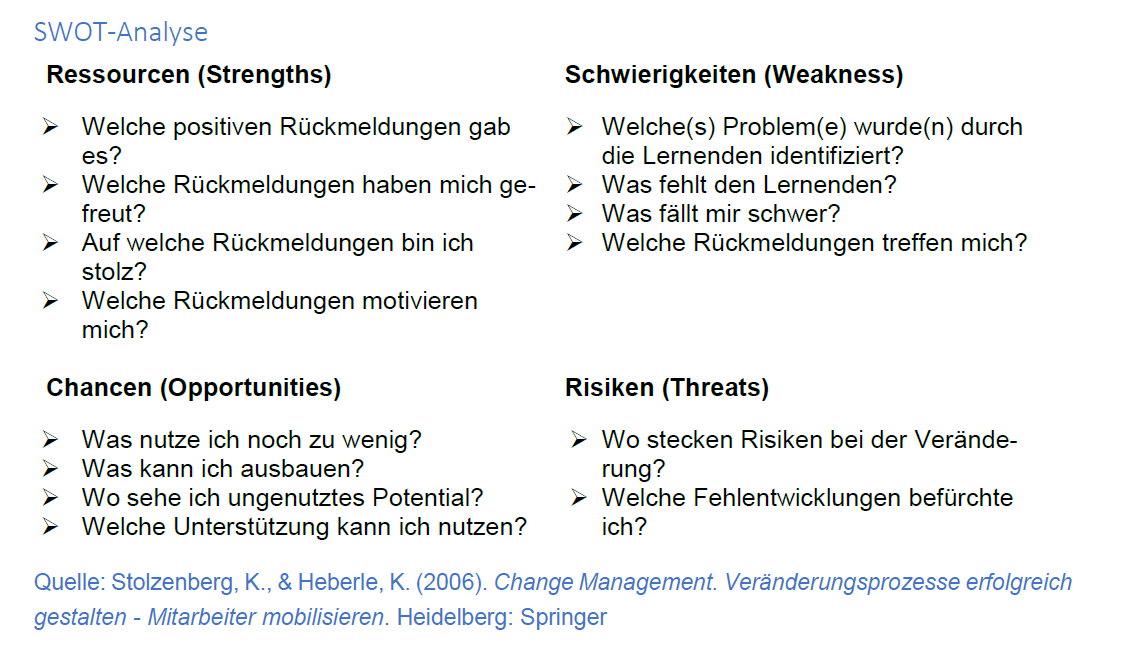 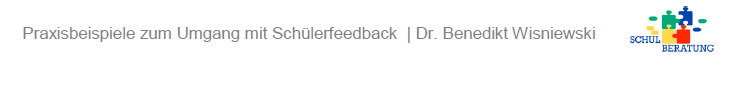 SWOT-Analyse: Veränderungsprozess
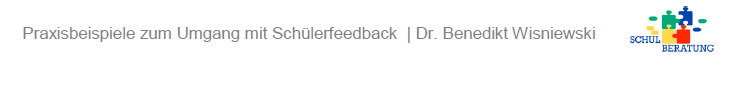 [Speaker Notes: Stärken-Schwächen Modell die Referendarin selbst ausfüllen lassen]
Was möchte ich verändern, was beibehalten?
Verändern: 
„50%-Regel“ für Unterrichtsplanung (mindestens die Hälfte der Vorbereitungszeit wird für präzise Lernzieldefinition und Überlegung der Erklärschritte verwendet)
Rückmeldung an die SuS zu Übungsarbeiten erfolgt anhand einer festen Struktur
Beibehalten:
Freundlicher, wertschätzende Umgang
Hohe Erwartungen
Eingehen auf Interessen der SuS
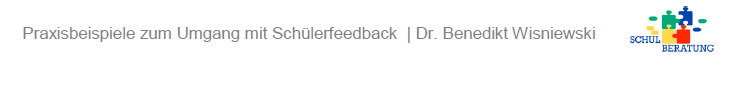 Vielen Dank für eure Aufmerksamkeit!
„Ich weiß nicht, was ich gesagt habe, bevor ich die Antwort meines Gegenüber gehört habe.“ 
							Paul Watzlawick